Autorské právo a ochrana označení – vybrané otázky
Václav Stupka
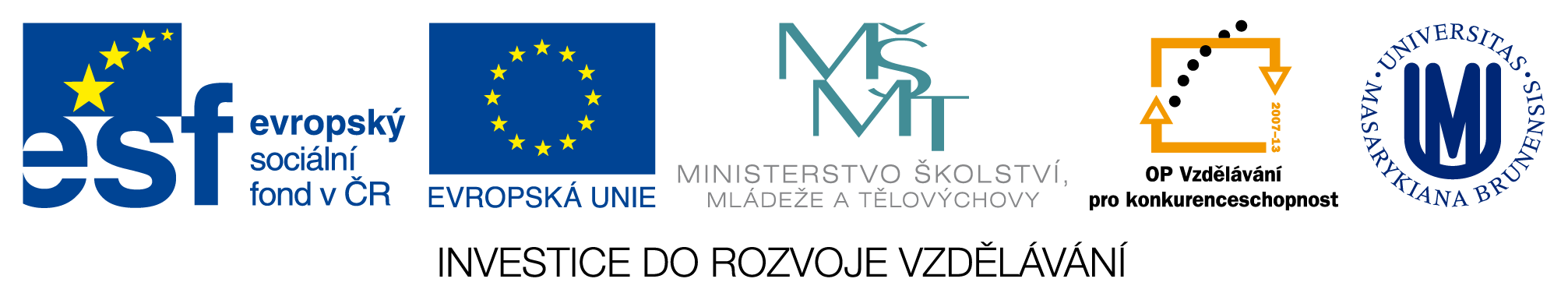 §2 odst. 6
“(6) Dílem podle tohoto zákona není zejména námět díla sám o sobě, denní zpráva nebo jiný údaj sám o sobě, myšlenka, postup, princip, metoda, objev, vědecká teorie, matematický a obdobný vzorec, statistický graf a podobný předmět sám o sobě.”
Jako takové nepožívají ochrany
Až při zpracování do podoby autorského díla
Příklad: 
princip hry (např. „Člověče, nezlob se“, „Pexeso“) 
základní herní princip televizního pořadu (např.“Neváhej a toč“, „Prima kuchařka“), 
Pythagorova věta, 
algoritmy jako takové, 
vyučovací metody (např. metody výuky jazyků),
holý námět (např. tematika letců za druhé světové války), 
stavební styly (např. baroko, secese)
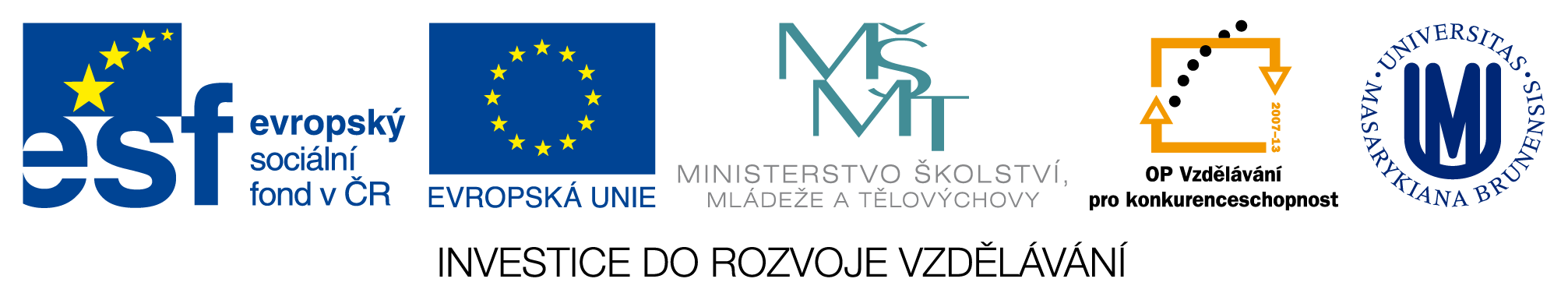 Díla vyloučená z ochrany
Díla úřední (např. právní předpisy, státní hymna, státní znak, městský znak); 
výtvory tradiční lidové kultury (tzv. díla folklorní) 
politický projev (např. novoroční projev prezidenta, 
řeč přednesená při úředním jednání (např. obžaloba přednesená státním zástupcem).
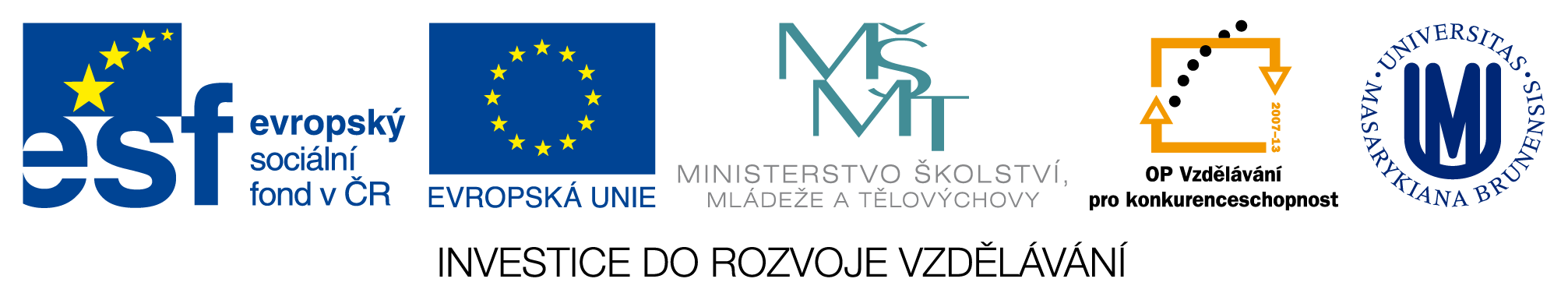 ©
Nemá vliv na existenci ochrany
Funguje jako upozornění a informace o vlastníkovi práv
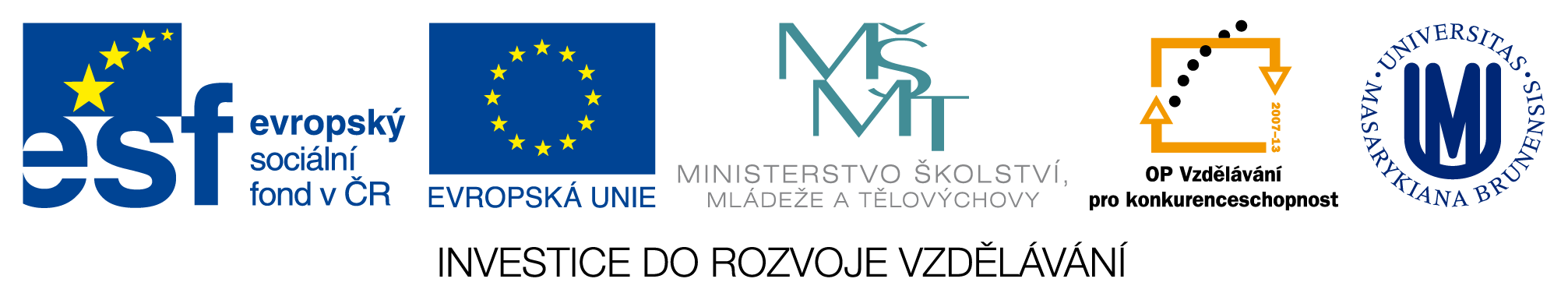 Spoluautorství
časté u učebnic a jiných vědeckých (odborných děl), počítačových programů, nejde-li o soubor či spojení příspěvků
Spoluautorství není možné např. mezi autorem díla slovesného a díla výtvarného, taková díla však lze se souhlasem autora zařadit do díla souborného, či je možné je užít ve spojení (ilustrovaná kniha – spojení slovesného díla a výtvarných děl, opera - spojení slovesného díla a díla hudebního).
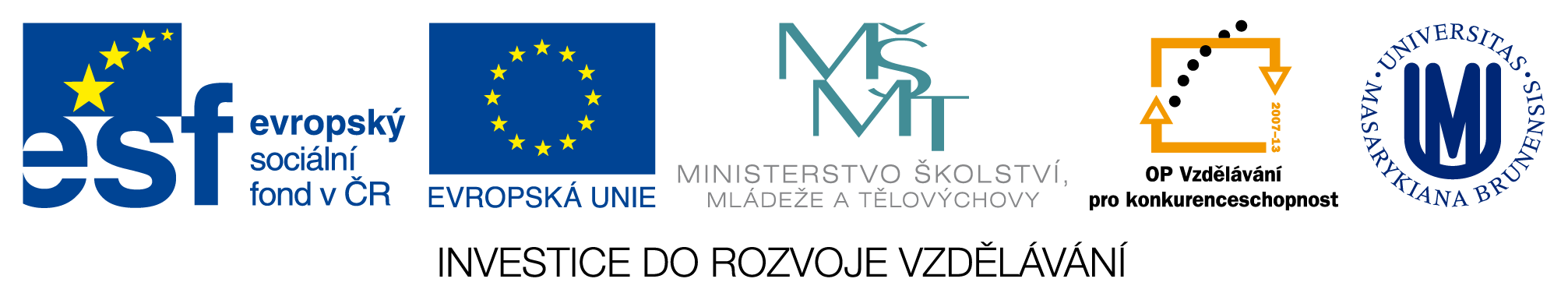 Spoluautorství u školního díla
Student a student vs. student a pedagog
Student samostatně vykonává svoje autorská práva
Pedagog tvoří zaměstnanecké dílo.
Poskytování rad a materiálů není spoluautorství.
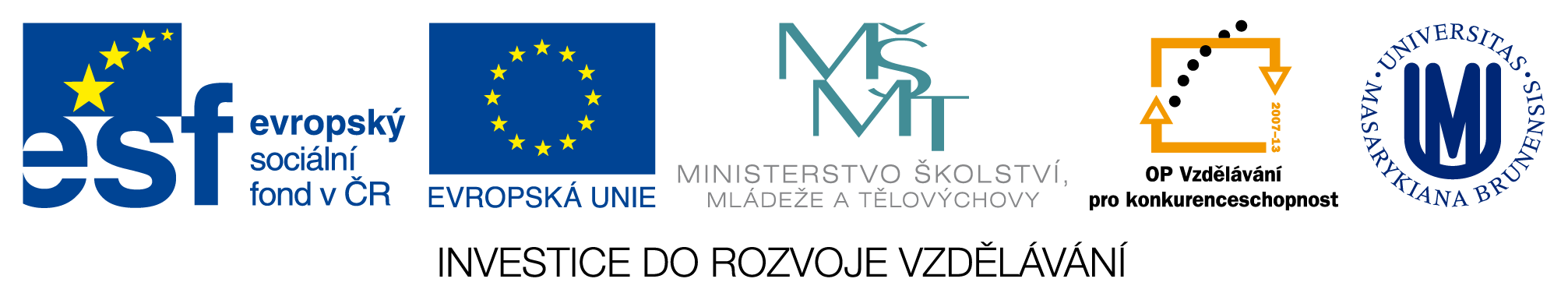 Zveřejňování prací s nárokem třetí strany
Zejména závěrečných prací – záleží na nárocích třetích stran (know-how, licence apod.)
Lze zveřejnit bez předmětných součástí
Stejně pokud obsahuje technické řešení k patentování nebo jiné ochraně, přihlášku je důležité podat před publikací
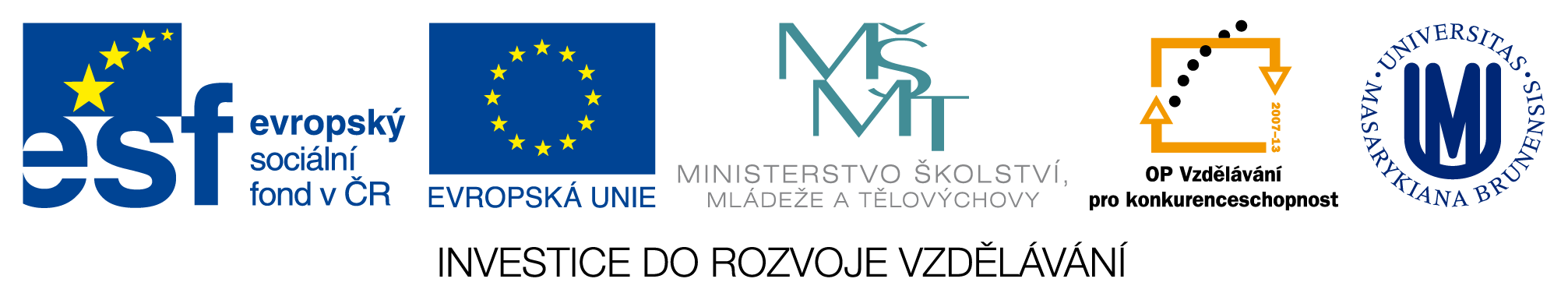 Zaměstnanecká díla v akademické praxi
Je článek/studijní materiál/skriptum zaměstnaneckým dílem? Kdo vykonává práva?
Na MU - Čl. 16 an. Směrnice Duševní vlastnictví na MU
Zaměstnanecká díla s ponechaným výkonem práv
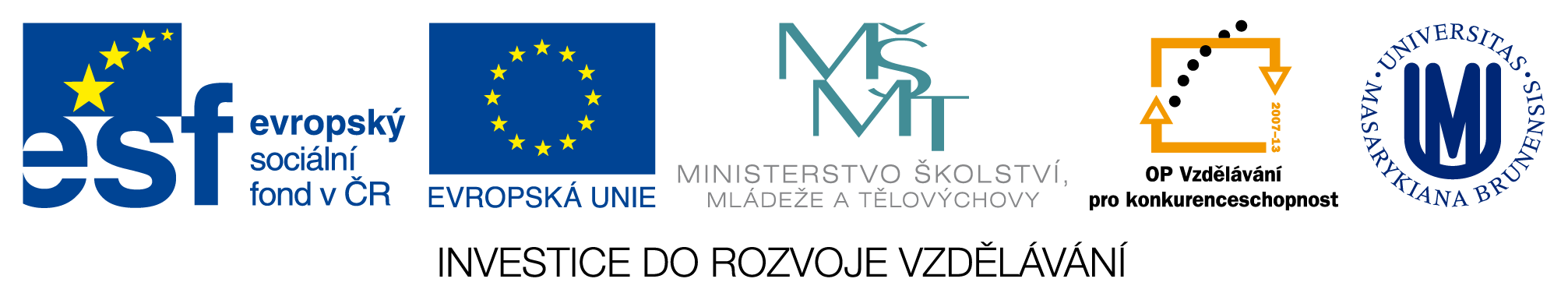 Dílo na objednávku
Autor vykonává majetková práva
Objednatel získává licenci pro užití díla v souladu s účelem smlouvy
Autor může dále licencovat, pokud není ve smlouvě sjednáno jinak
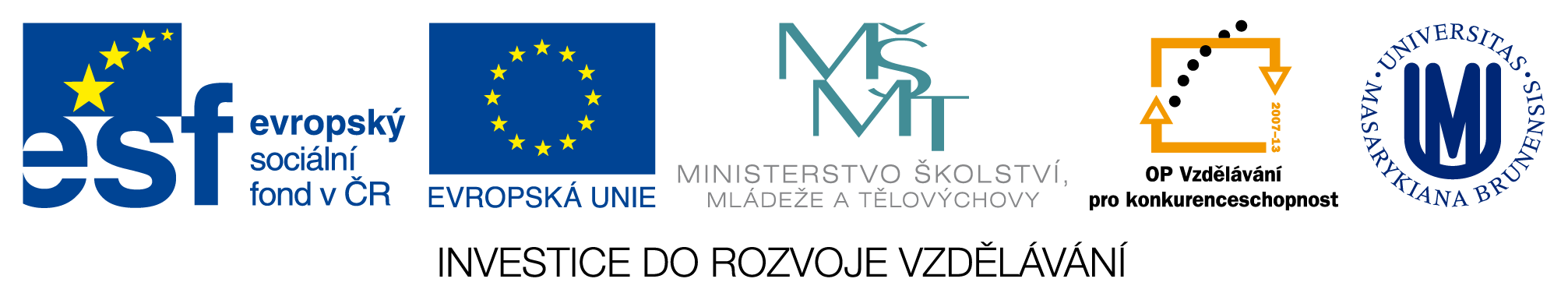 Výkon práv v případě výhradní licence
Výhradní licence omezené vs. neomezená
Výkon práv – nabyvatel licence
I nároky z porušení § 40 AutZ
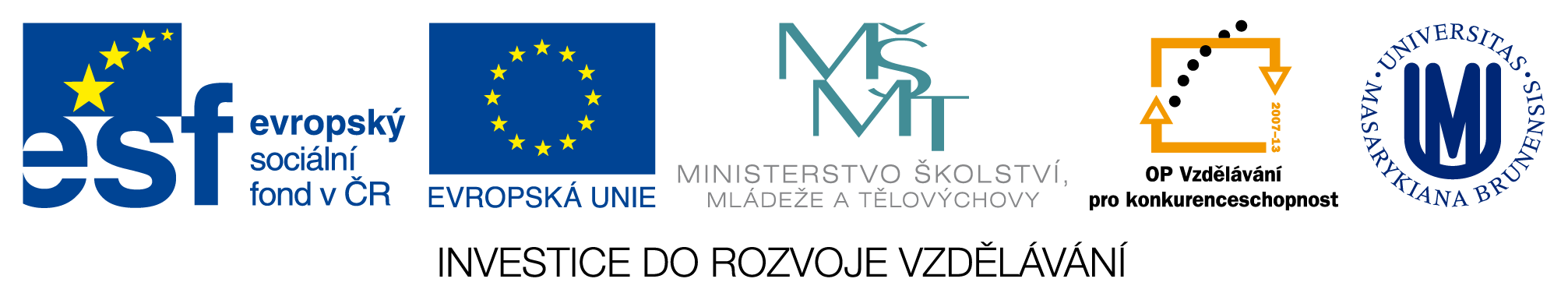 Majetková práva u webových stránek
Design vs. obsah
Design – zpravidla více autorů, vykonává tvůrce stránek nebo objednavatel
Obsah – autoři jednotlivých textů
Souborné dílo
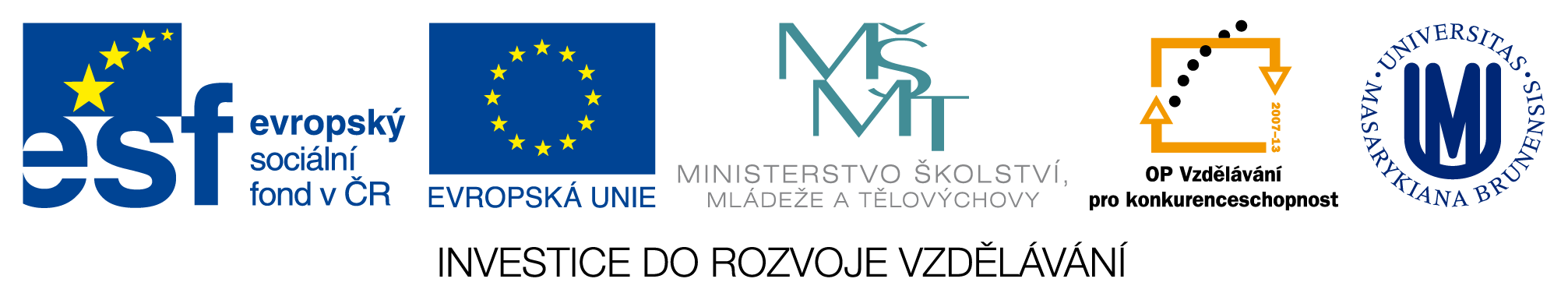 Majetková práva k dílům z EU projektů
Záleží na podmínkách udělení grantu
Zpravidla je vykonává instituce realizující projekt
Mohou být uzavřeny licenční smlouvy s poskytovatelem dotace
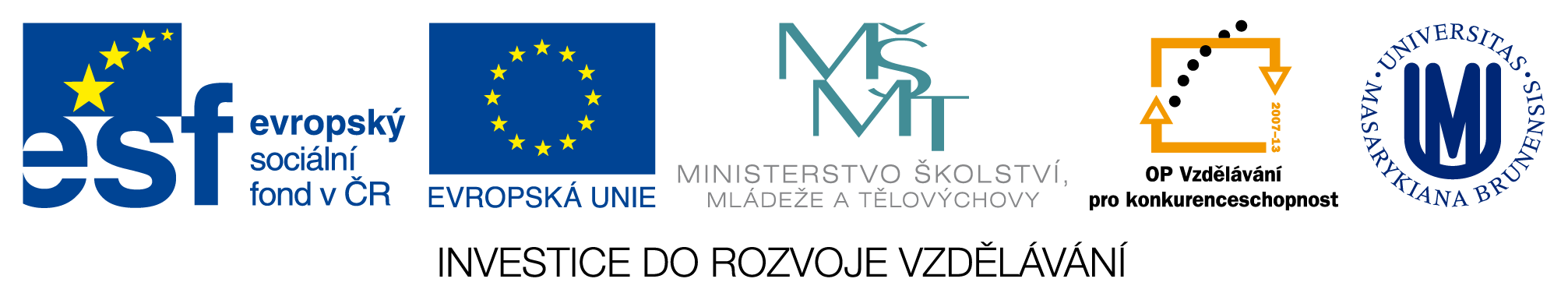 Jak postupovat při porušení práv?
Shromáždit důkazy -> domluva s autory/vykonavatelem MPA -> kontaktování narušitele -> žaloba
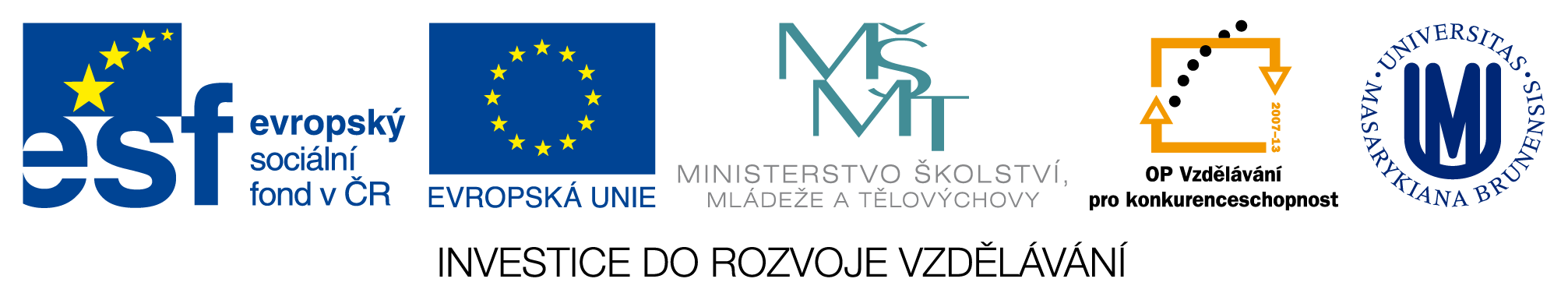 Zpřístupnění elektronických článků ze sborníku.
Záleží na režimu sborníku a na smlouvě mezi autorem a vydavatelem.
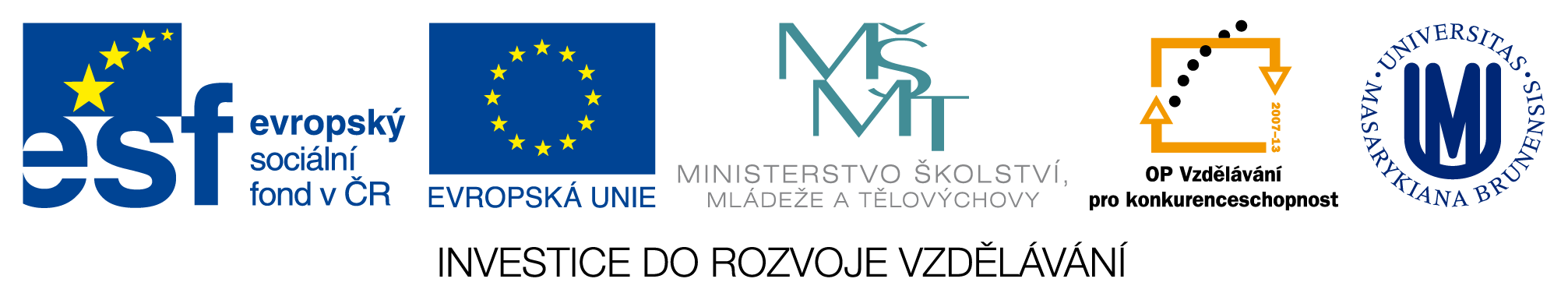 Užití děl zveřejněných na internetu
Platí stále stejná pravidla – volné užití, zákonná nebo smluvní licence
Když zveřejníte elearning, umožníte pouze užití pro osobní potřebo nebo na základě zákonné licence
Možnost veřejných licencí
Užití pro osobní potřebu vs. zpřístupňování
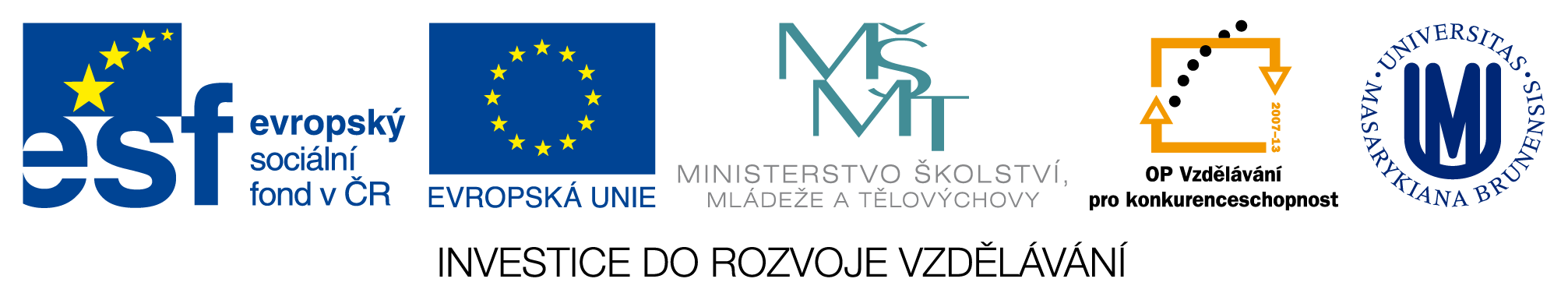 Použití obrázků z jiného díla
Citace § 31 AutZ
Rozsah využítí.
Třístupňový test:
Ve zvláštních případech stanovených v AutZ
Není v rozporu s běžným užitím
Nejsou nepřiměřeně dotčený zájmy autora
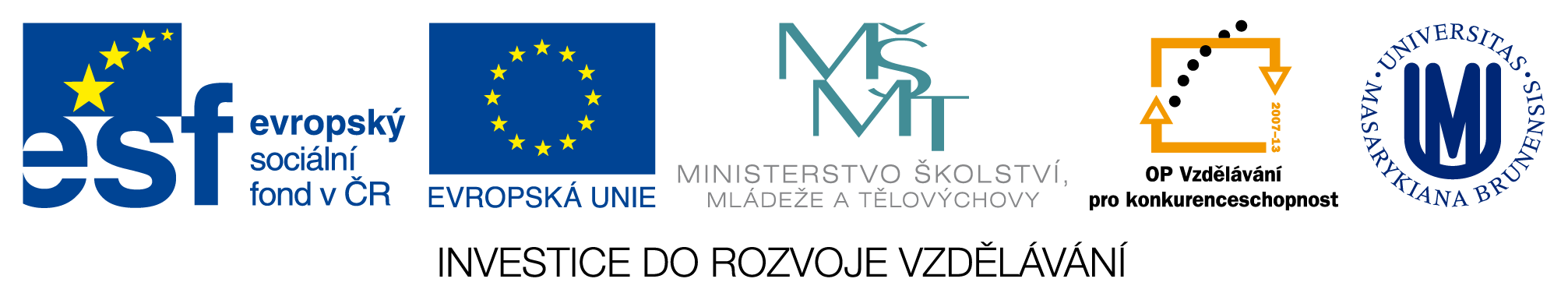 Použití obrázků z jiného díla
Nemělo by se do obrázku zasahovat
Komentář/překlad mimo něj
Je možné použít I část
Posuzovat zásah do oprávněných zájmů autora
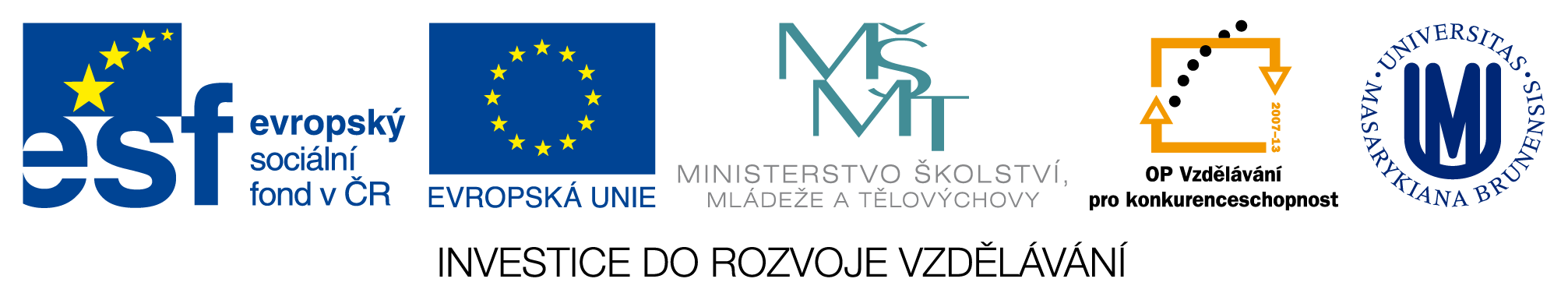 Grafy a tabulky
Samy o sobě nemusí být dílem
Když jsou součástí jiného díla – citovat, neupravovat
Vytvářím-li nový graf pomocí údajů z jiného, citovat
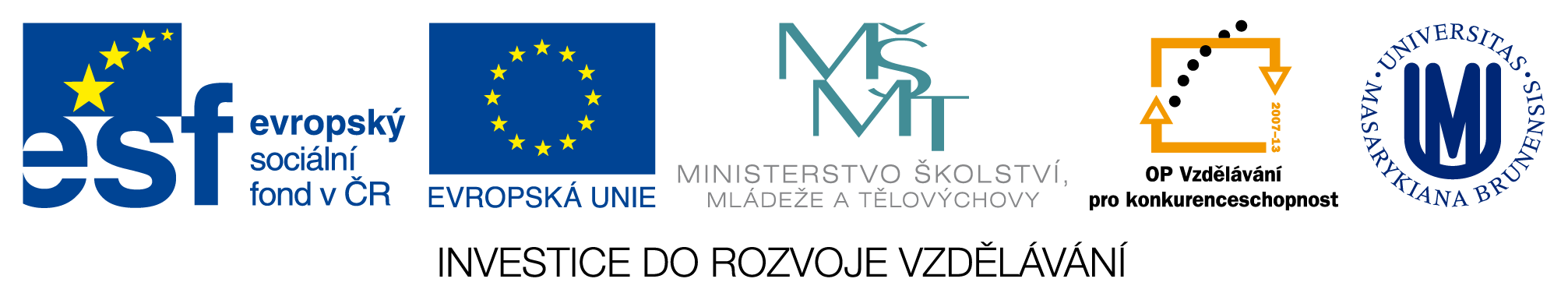 Odkazy na jiná díla
Písemné vs. elektronické vs. embedované
Odkaz není užitím díla (výj. Embed - někdy)
Pokud to sám zveřejním, o užití jde.
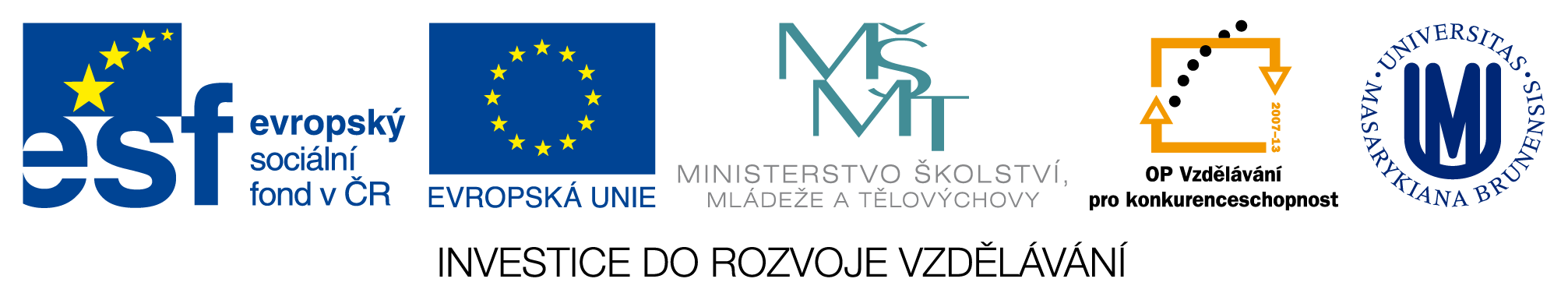 Použití doslovného textu
Není stanoveno ja ani v jakém rozsahu
“odůvodněná míra”
Doporučuje se jen nezbytný rozsah
Kompilát
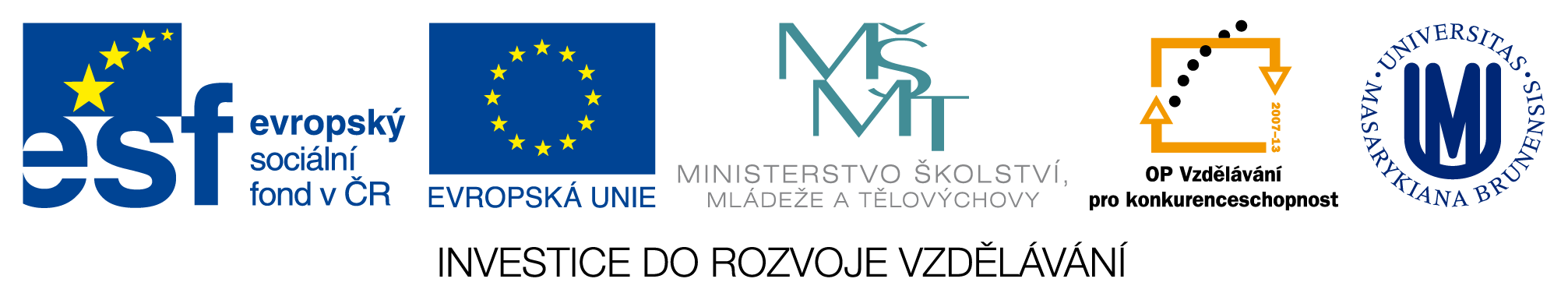 Jak citovat?
Zákon nestanovuje striktní pravidla.
Zpravidla se řídíme normami (ISO).
Ze zákona uvést: autora, název, zdroj
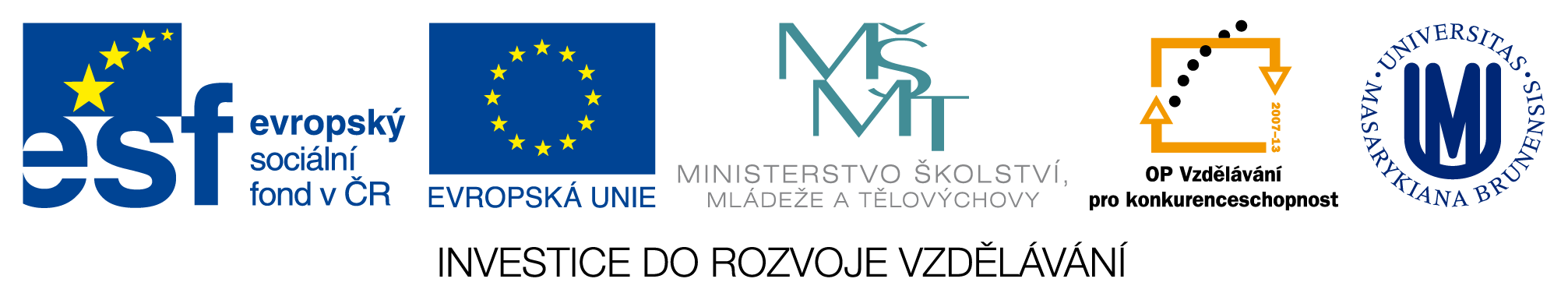 Vlastní doslovný překlad
Jde o citaci a současně vznik nového díla (tvůrčí překlad).
Dílem není strojový překlad.
Je třeba dodržet podmínky citování.
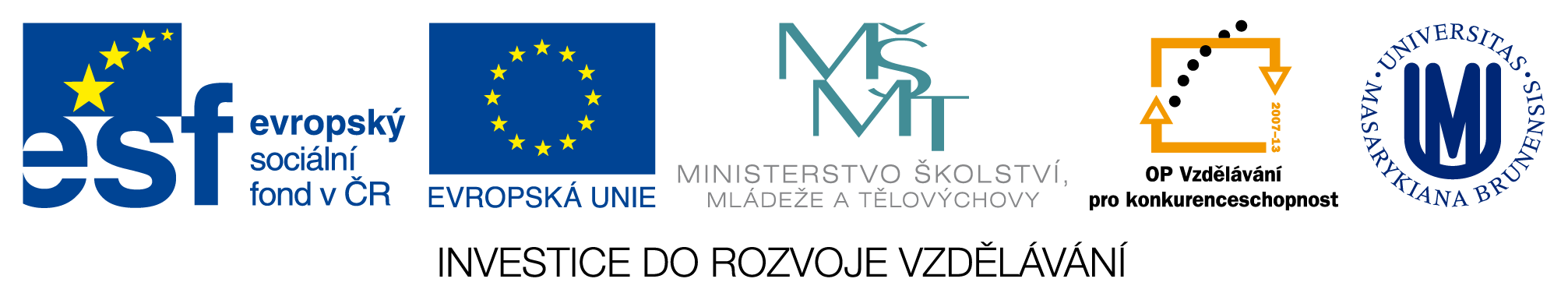 Užití vlastního textu/závěrečné práce
Autorský zákon problém neřeší, jde spíše o etický problém
Doporučuje se uvádět citace vlastních děl
Poskytnu-li licenci, musím její existenci respektovat – omezení užití díla
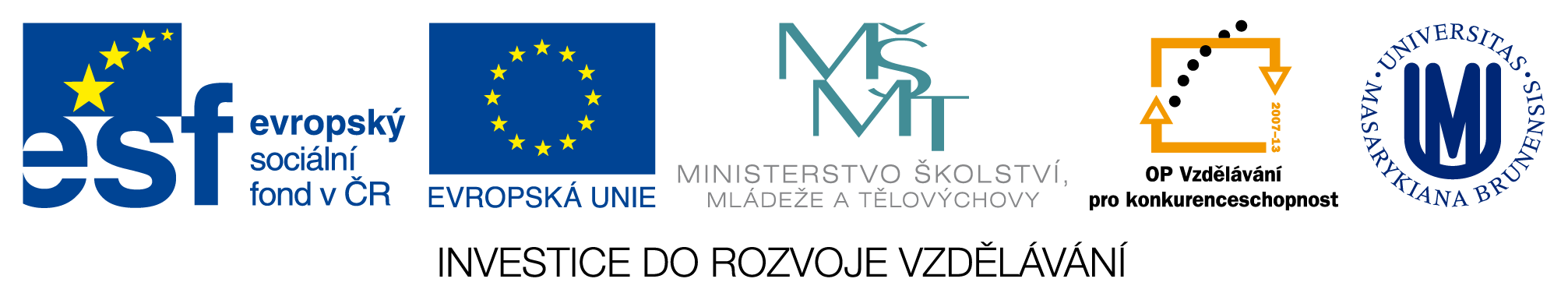 Publikace školních děl?
Může publikovat autor
Při zahraniční publikaci pozor na omezení autorského práva českými zákony – školní dílo.
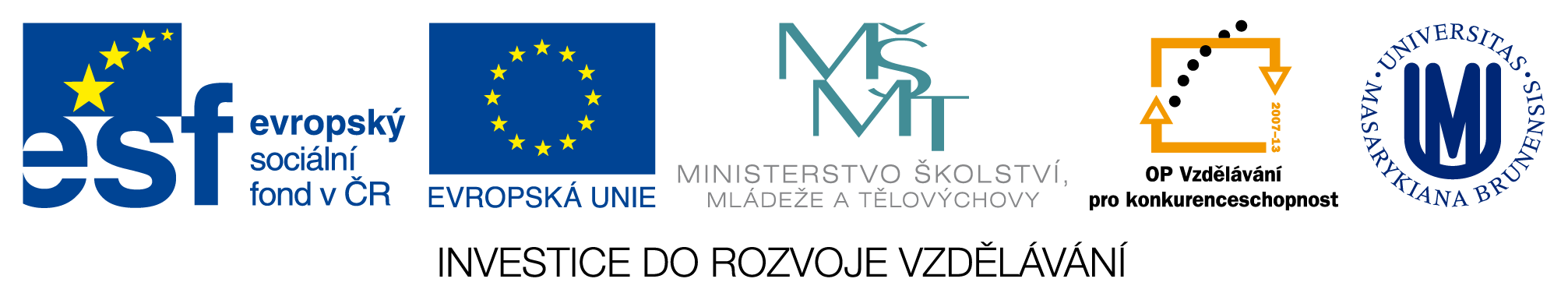 Články z databází, díla na MU
Na základě licence nebo:
Knihovní licence – k vlastní potřebě, výuce, nebo nekomerčním účelům
Lze pořizovat kopie
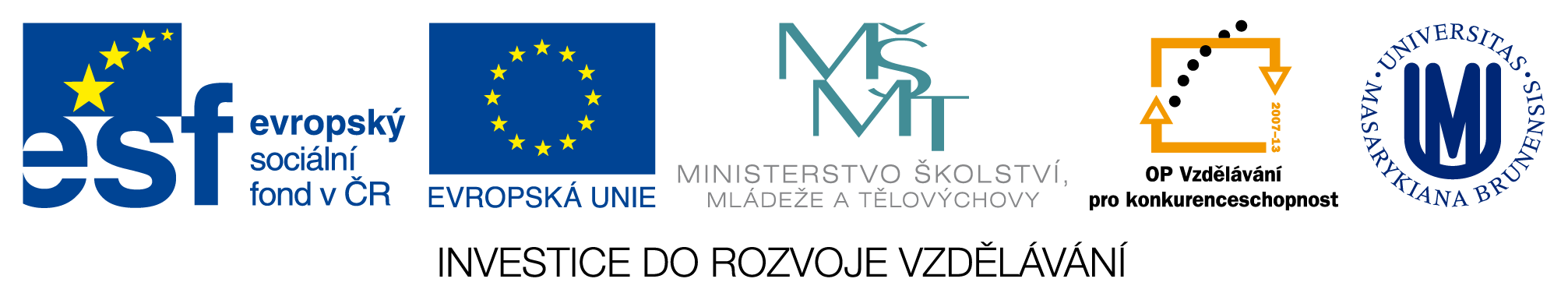 Loga firem ve výukových materiálech
Mohu k nekomerčnímu účelu – ilustrační účel
V obchodním styku nikoliv.
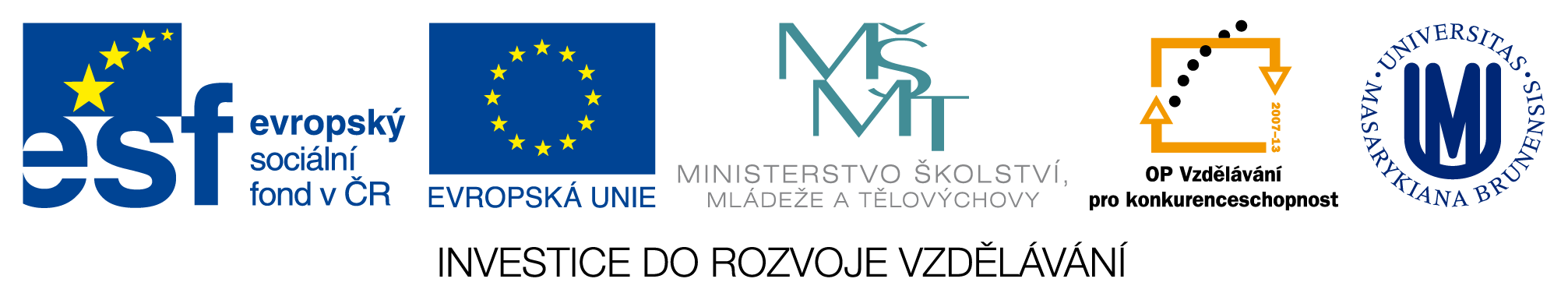 vaclav.stupka@law.muni.cz
Děkuji za pozornost
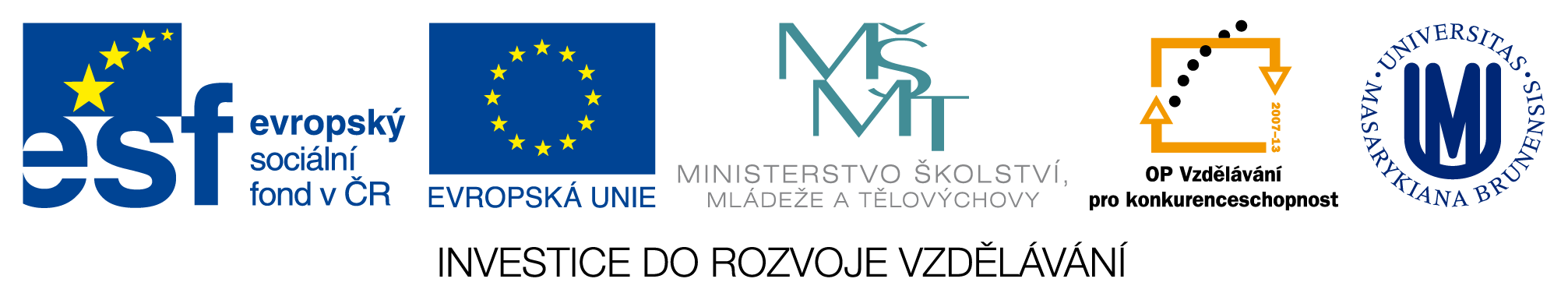